Figure 4. Number of promoters at which each sigma factor initiates transcription.
Nucleic Acids Res, Volume 35, Issue 22, 15 December 2007, Pages 7577–7590, https://doi.org/10.1093/nar/gkm740
The content of this slide may be subject to copyright: please see the slide notes for details.
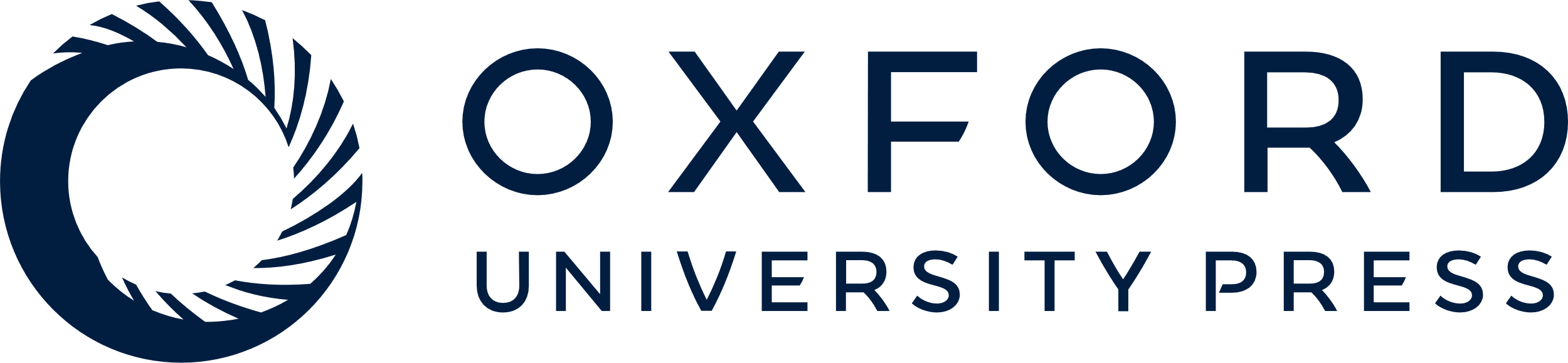 [Speaker Notes: Figure 4. Number of promoters at which each sigma factor initiates transcription.


Unless provided in the caption above, the following copyright applies to the content of this slide: © 2007 The Author(s)This is an Open Access article distributed under the terms of the Creative Commons Attribution Non-Commercial License (http://creativecommons.org/licenses/by-nc/2.0/uk/) which permits unrestricted non-commercial use, distribution, and reproduction in any medium, provided the original work is properly cited.]